ЕЛЕКТРОДИ ТА ПЕРЕТВОРЮВАЧІ БІОСИГНАЛІВ
Електрод –це обладнання, що має струмоз’ємну поверхню, що контактує з біологічним об'єктом, і вихідні елементи.
При розгляді живих тканин необхідно враховувати дифузію через клітинну мембрану іонів, концентрація яких поза й усередині клітини різна і які здатні проникати через мембрану. Дифузію іонів описують рівнянням Гольдмана, яке використовують для визначення мембранного потенціалу Е:
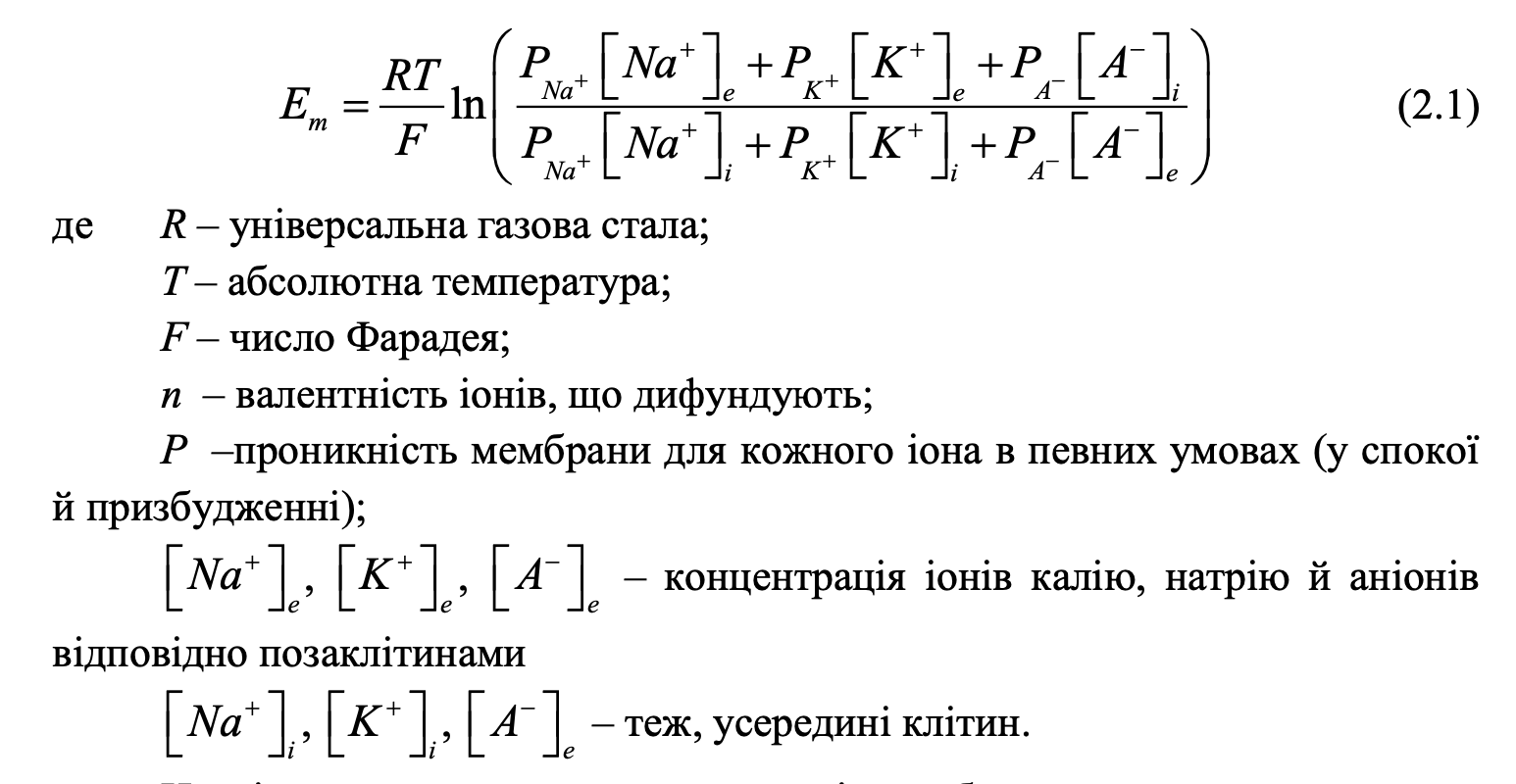 Сенсор - цей пристрій (прилад, орган, вузол), що перетворює фізичну (фізико-хімічне) зміну в об'єкті спостереження, його фізична дія в інформаційний сигнал для користувача .
Головними складовими частинами простого сенсору є чутливий елемент і сигналізатор. Реагуючи на ту або іншу дію з боку об'єкту спостереження, чутливий елемент міняє свій стан, а сигналізатор видає про це якийсь зрозумілий користувачеві сигнал. Цей сигнал і є носієм інформації про об'єкт спостереження.
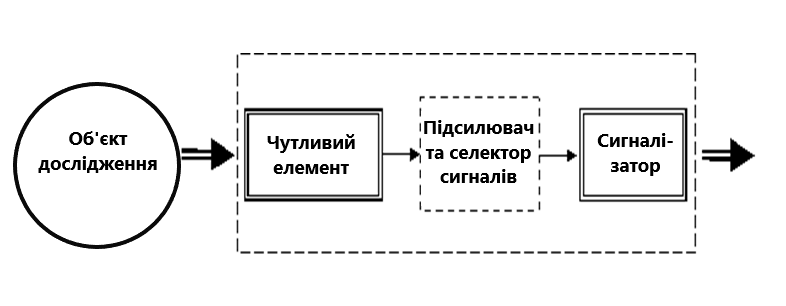 Класифікація
Сенсори
Фізичні
Хімічні
Реагують на такі параметри, як: температура, тиск, магнітне поле
Реагують на специфічні хімічні реакції
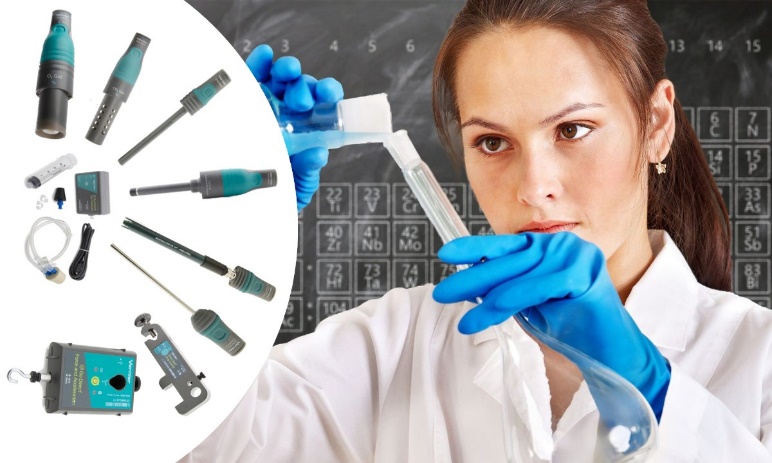 Класифікація
за вхідною величиною
датчики переміщення
датчики тиску
датчики вібрації
датчики температури
датчики радіоактивності
датчики концентрації
датчики положення
датчики вологості
Класифікація
за вихідною величиною
не електричні
електричні
активні
(або генераторні)
пасивні 
(або параметричні)
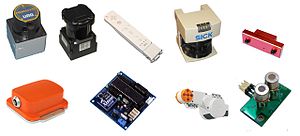 Класифікація
за принципом дії
магнітоелектричні
піроелектричні
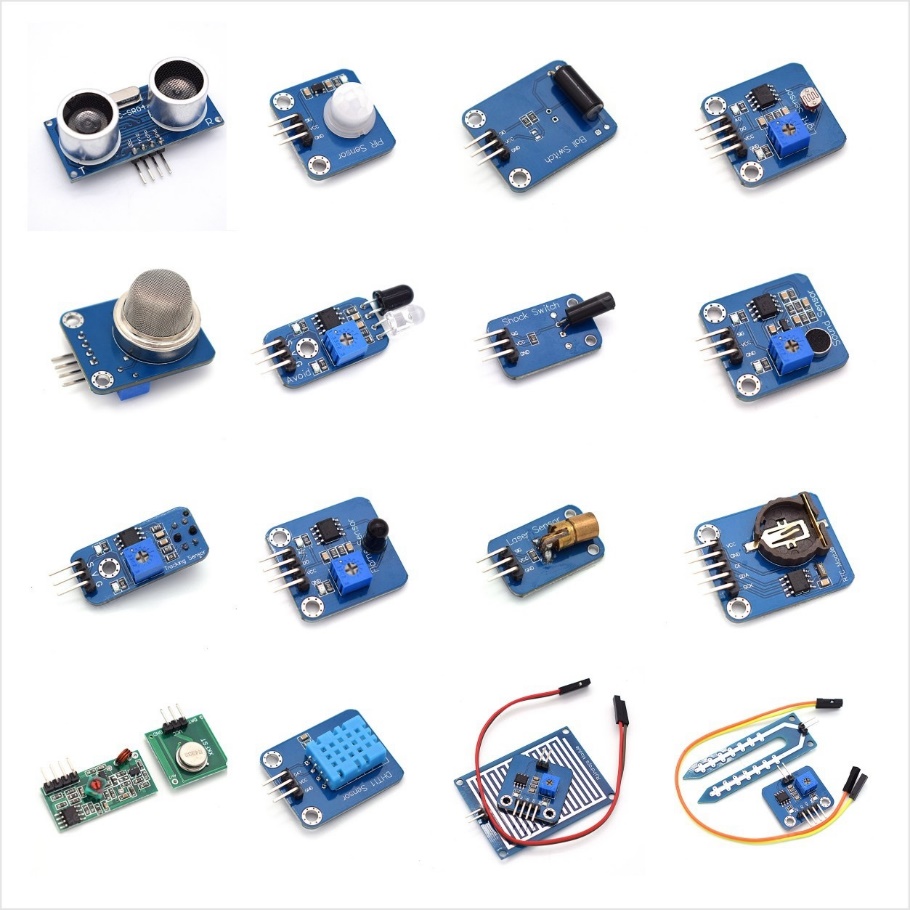 тензорезистивні
п’єзоелектричні
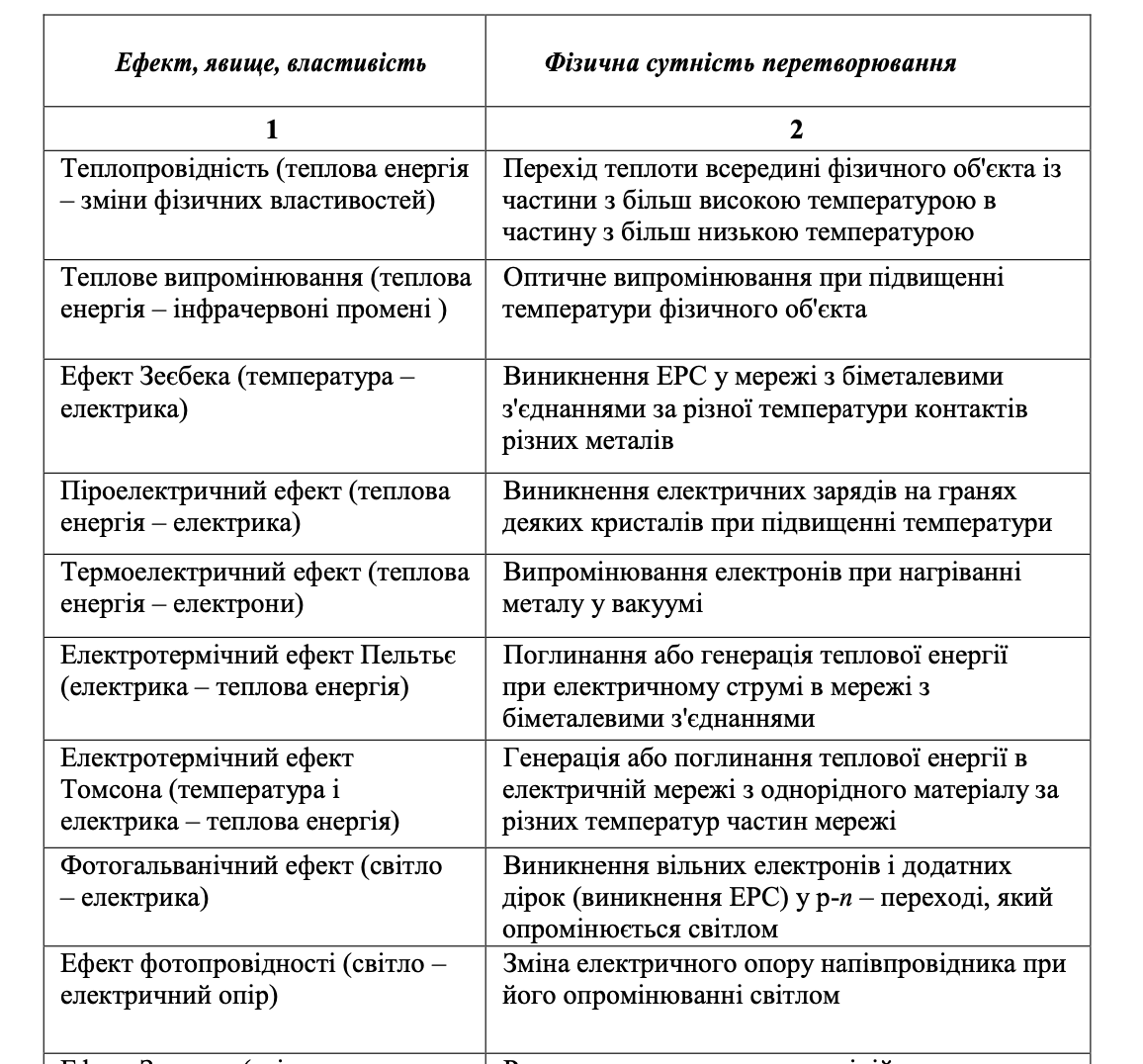 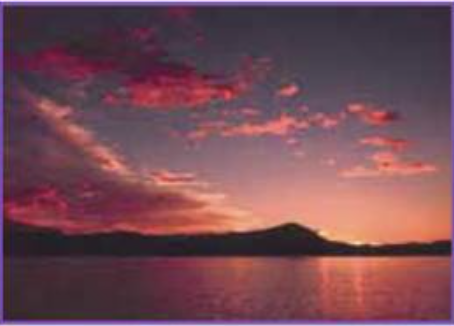 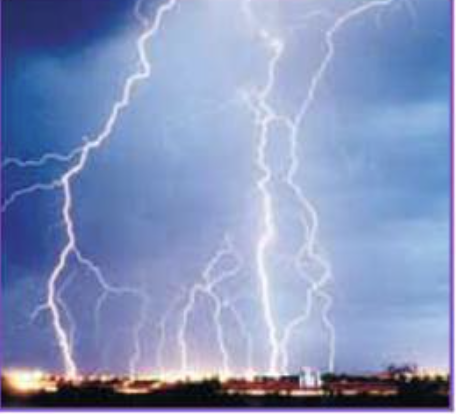 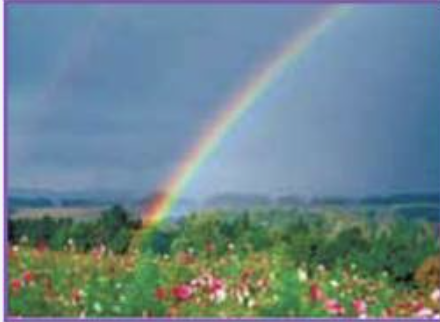 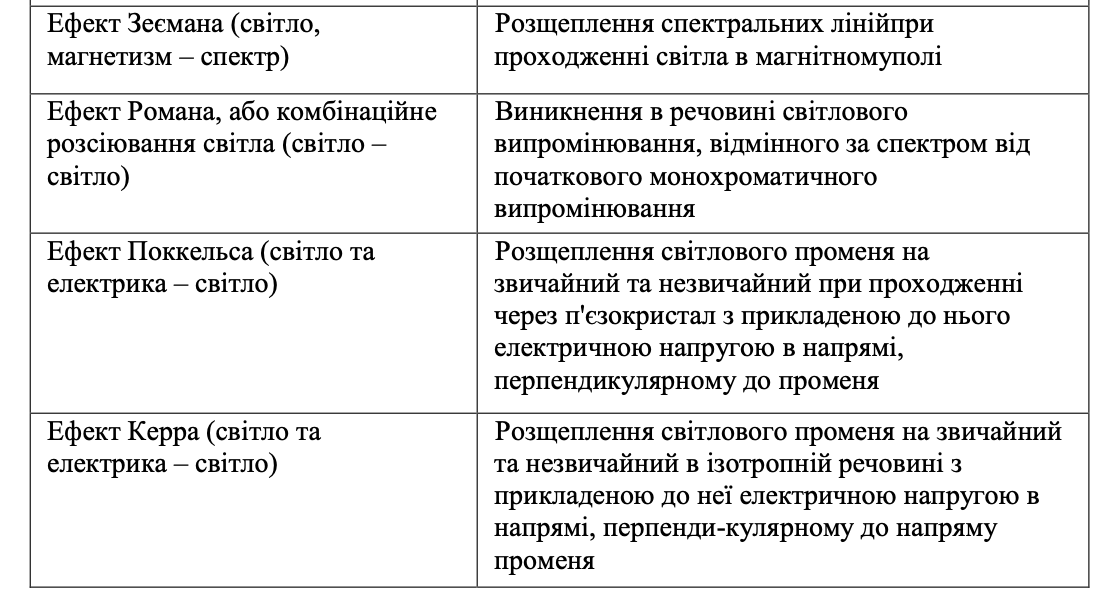 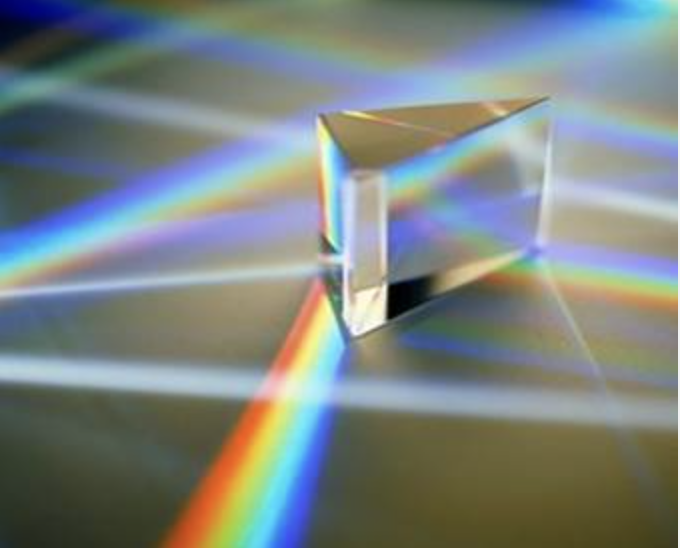 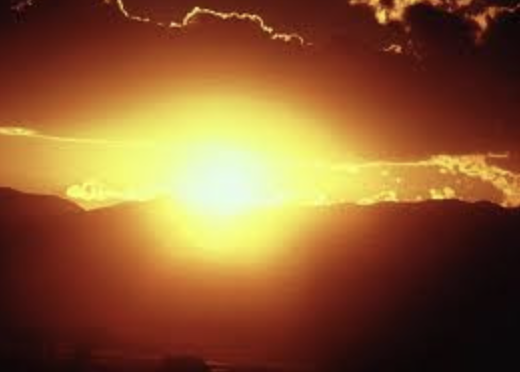 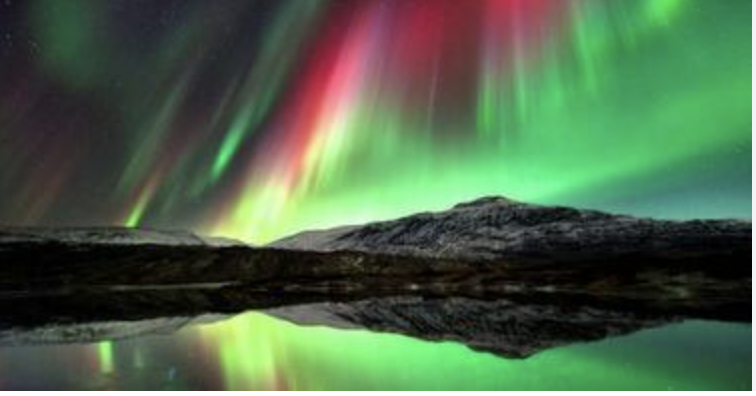 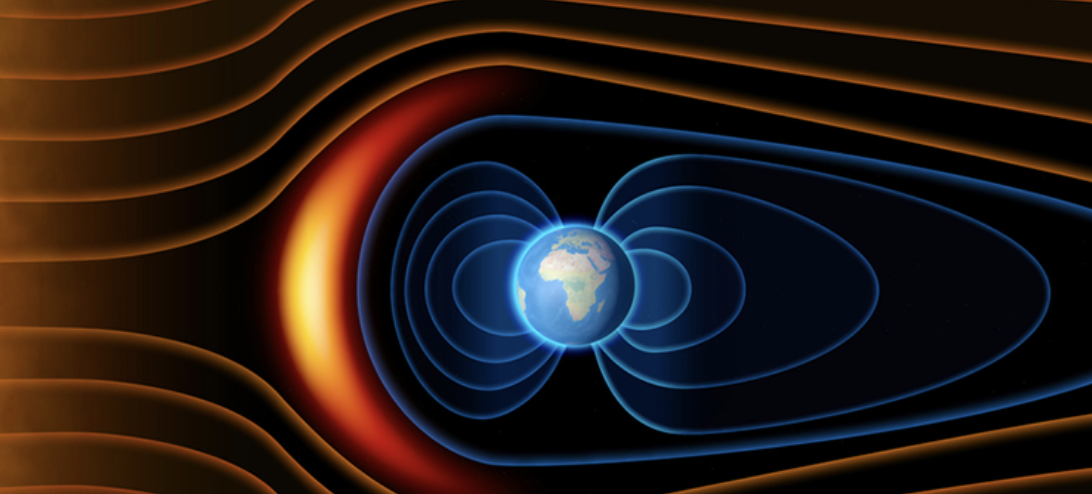 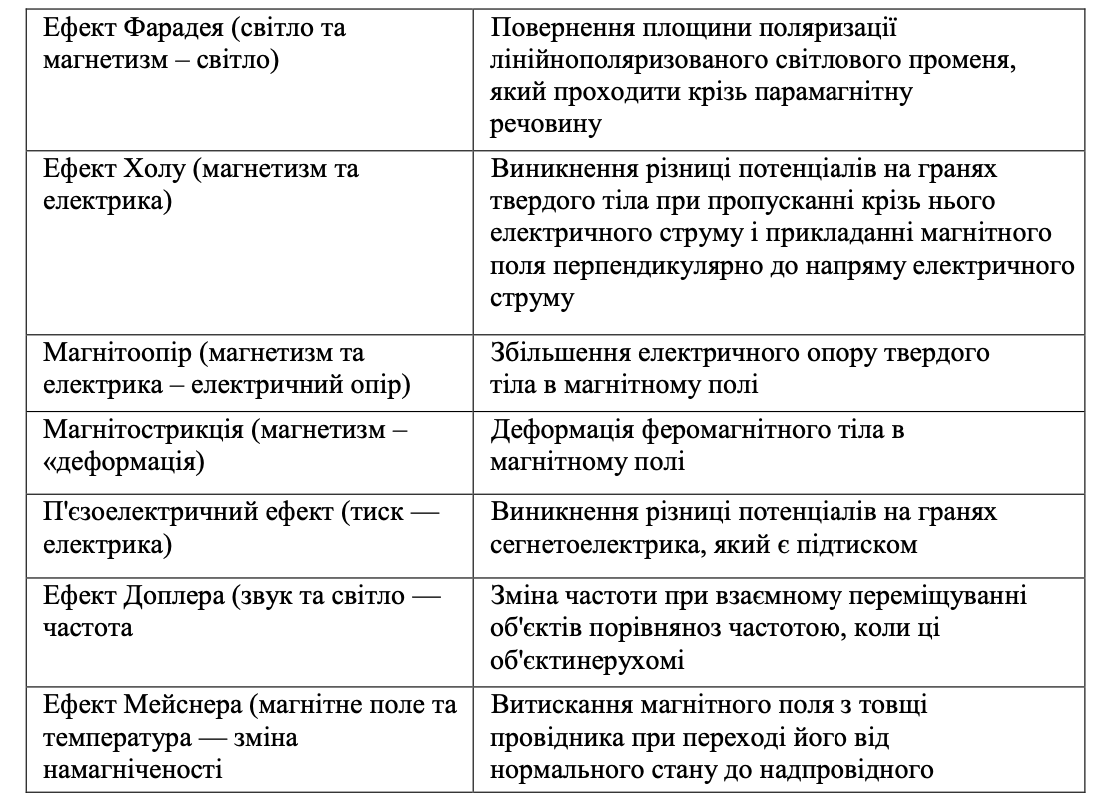 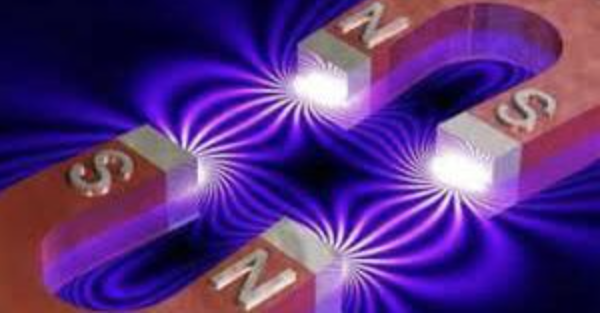 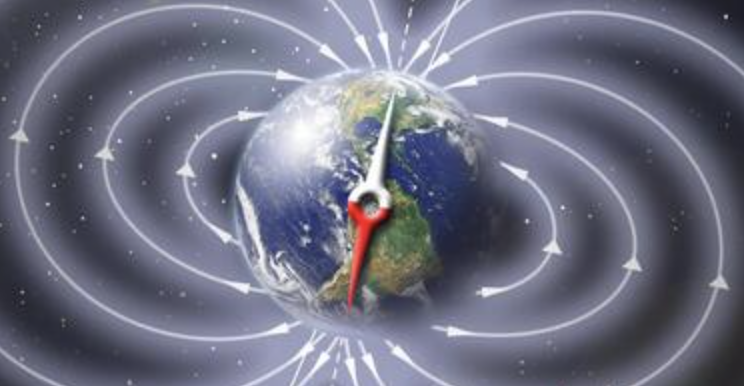 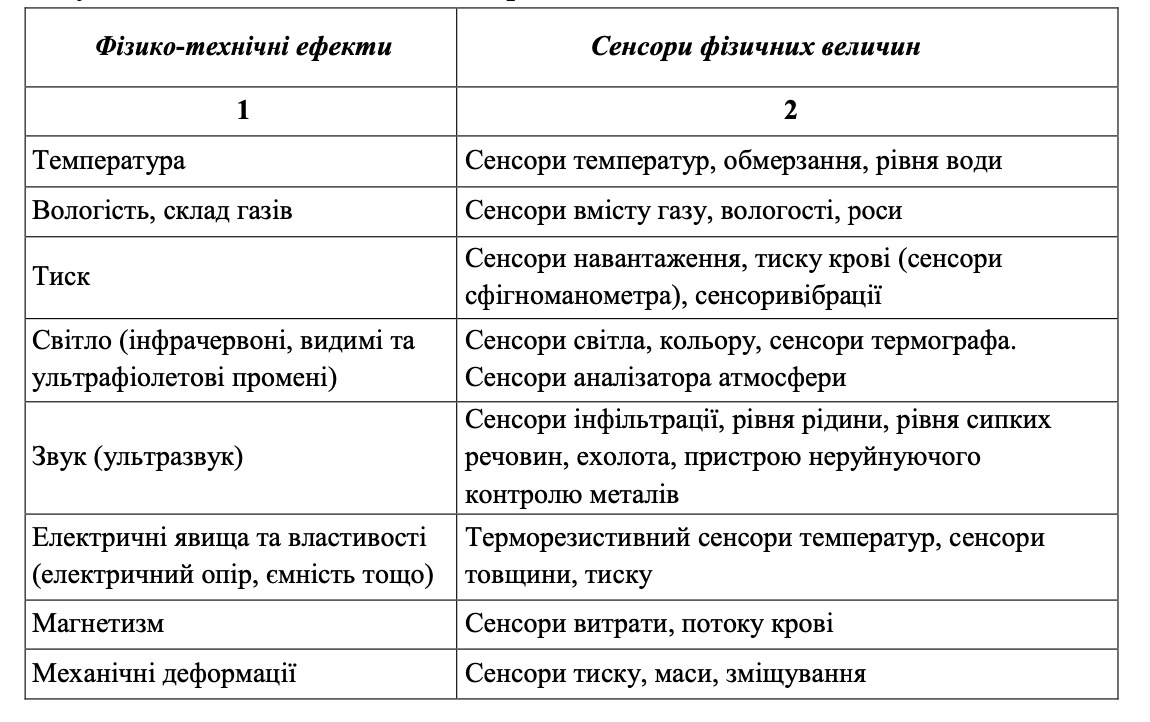 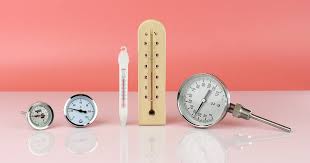 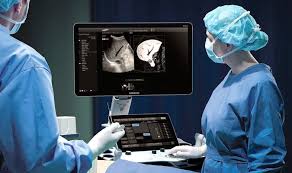 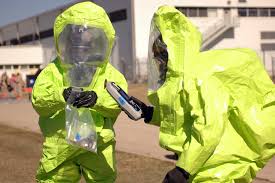 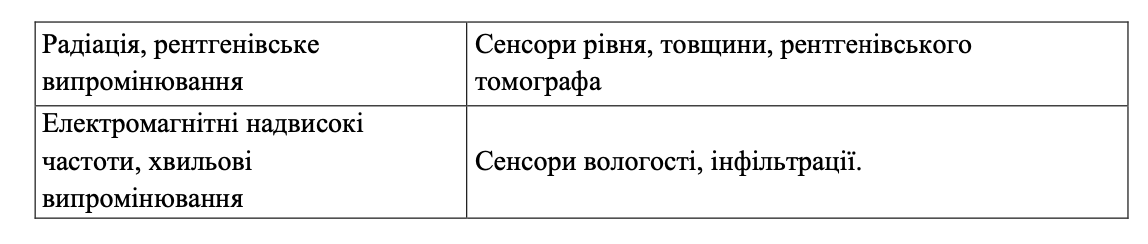 ОСОБЛИВОСТІ ВИМІРІВ ПІД ЧАС ШКІРНО-ЕЛЕКТРОДНОГО КОНТАКТУ
До електродів як елементів знімання інформації пред'являють специфічні вимоги:
забезпечення мінімальних викривлень сигналу, що реєструється, і відсутність дратівної дії (токсичної реакції) на біологічну тканину;
швидка фіксація електрода на будь-якій ділянці тіла без артефактів і перешкод за рахунок його конструктивного оформлення;
еластичність за достатньої механічної міцності і висока технологічність у виготовленні;
економічність і високі експлуатаційні характеристики, тому що підготовка електродів до експерименту, стерилізація, підключення до біооб’єкта, обслуговування в процесі знімання біопотенціалів здійснює, як правило, молодший медичний персонал.
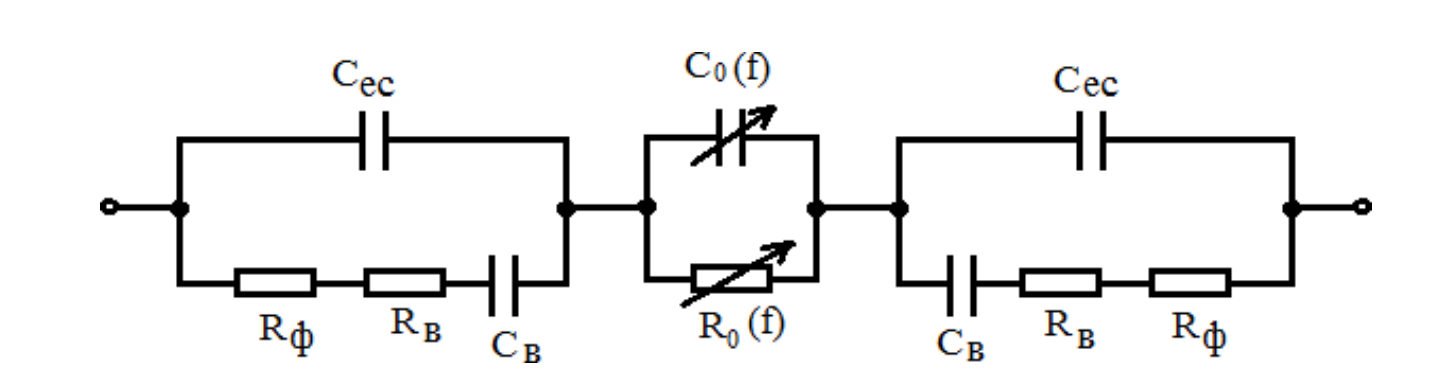 Еквівалентна схема, що відображає електрохімічні процеси при шкірно-електродному контакті: C0 ( f ) i R0 ( f )
До електродів першої групи відносять, головним чином, металеві електроди, такі, у яких електродна реакція проходить тільки між металом електрода і його катіонами, що перебувають у розчині (ртутні, срібні, мідні, свинцеві, водневі, платинові, золоті, нікелеві і тощо).
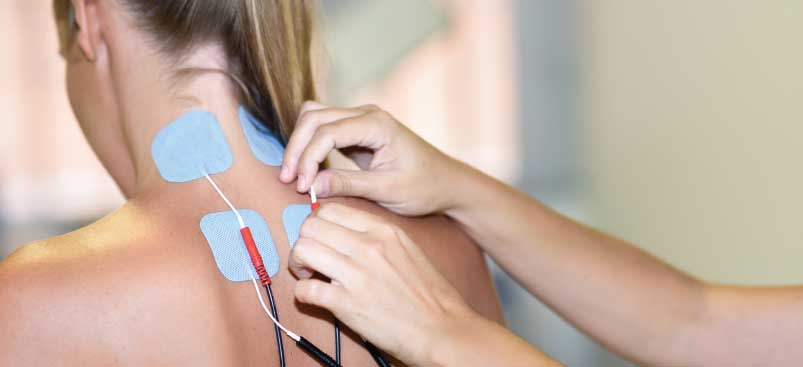 Електроди другої групи утворюються з металу, його малорозчинної солі й аніонів цієї солі. Типовими прикладами електродів другої групи є хлор-срібний, сульфато- ртутний і каломельний електроди.
Електроди третьої групи (газові електроди) являють собою складні системи, оскільки їхні потенціали залежать не тільки від активності потенціалів визначальних іонів у розчині (катіонів і аніонів), але й від парціального тиску газу в розчині. Конструктивно електроди третьої групи являють собою пористі системи, наприклад, платинова чернь, графіт, іноді золото.
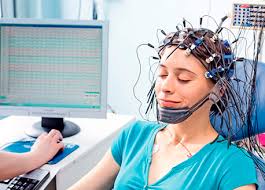 Можна виділити 4 групи електродів за призначенням:
для одноразового використання – в основному в кабінетах функціональної діагностики;
для тривалого, безперервного спостереження біоелектричних сигналів в умовах палат реанімації, інтенсивної терапії, при дослідженні стану людини в процесі трудової діяльності;
для динамічних спостережень за наявності інтенсивних м'язових перешкод в умовах фізичних навантажень, у спортивній медицині й палатах реабілітації;
для екстреного застосування в умовах швидкої допомоги.
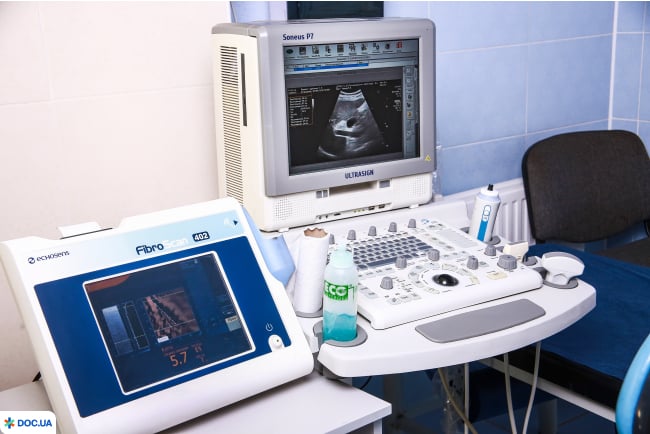 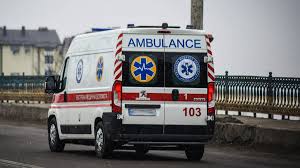 Артефакти - перешкоди, що генеруються електродами, та впливають на якість та достовірність отриманої інформації.
Види перешкод: 
електродні потенціали й між електродні напруги, що виникають на границях розділу фаз (обмін зарядженими частками) при протіканні основних реакцій електрохімічної рівноваги, контактні потенціали;
поляризація електродів, що полягає в зміні стаціонарних (без струмових) електродних потенціалів і відповідних їм між електродних напруг при замиканні електричного ланцюга;
електрокінетичні явища, що виникають через взаємне відносне переміщення фаз уздовж поверхні розділу при механічних рухах; перешкоди цього виду часто називають руховими або шумом руху.
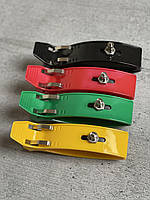 Таким чином, при проектуванні й експлуатації електродів і електродних систем найчастіше контролюють і досліджують наступні параметри електродів:
величину електродного потенціалу;
тимчасові зміни (динаміку) електродного потенціалу;
рівень шумів руху;
повний електродний опір;
час установлення іонної рівноваги між біооб’єктом і контактуючим середовищем.
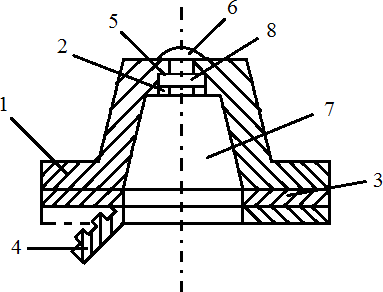 Плаваючий електрод-монітор: 
1 – корпус; 2 – чутливий елемент; 
3 – липка поличка; 4 – поличка; 
5 – електричний контакт; 6 – спай; 
7 –струмопровідна паста;
 8 – сітка із хлористого срібла.
Сенсор – це перетворювач однобічної дії, призначений для перетворення однієї фізичної величини в іншу, зручну для подальшого використання.
Основними якостями сенсорів як перетворювачів є наступні:
безпосередня взаємодія з об'єктом (насамперед, інформаційна);
наявність входу й виходу;
одно спрямованість дії;
наявність одного або декількох перетворюючих елементів, першим з яких є чутливий перетворюючий елемент;
однозначний функціональний і не обов'язковий лінійний зв'язок між вхідною перетвореною величиною і вихідною фізичною величиною, яку часто називають вихідним сигналом;
наявність на вході інформативної фізичної величини (або декількох інформативних фізичних величин у багато функціонального сенсора) і неінформативних фізичних величин;
наявність нормованих метрологічних характеристик;
конструктивна, схемотехнічна й функціональна закінченість;
конструктивний, електричний та інформаційний зв'язок з іншими технічними засобами автоматичної системи, яка є сумісною з сенсором.
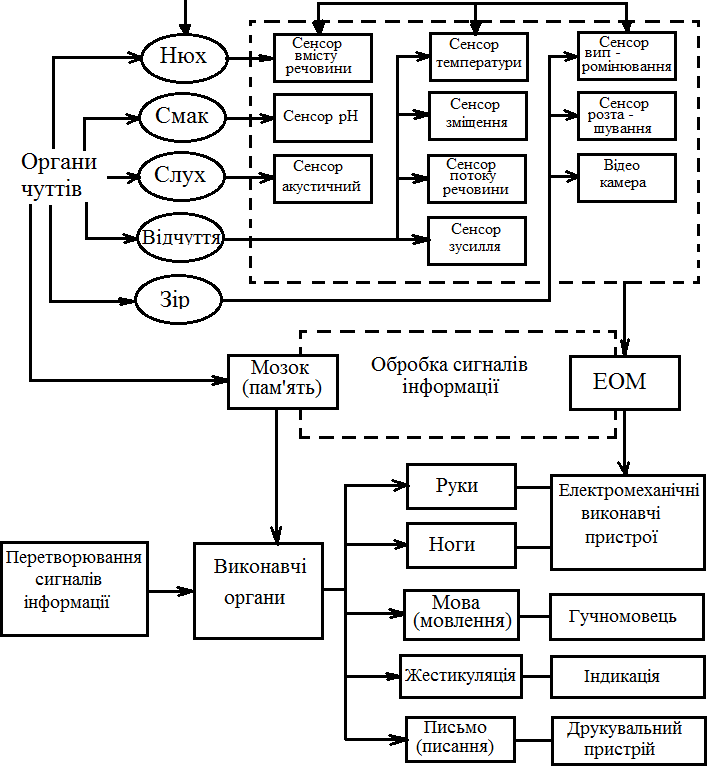 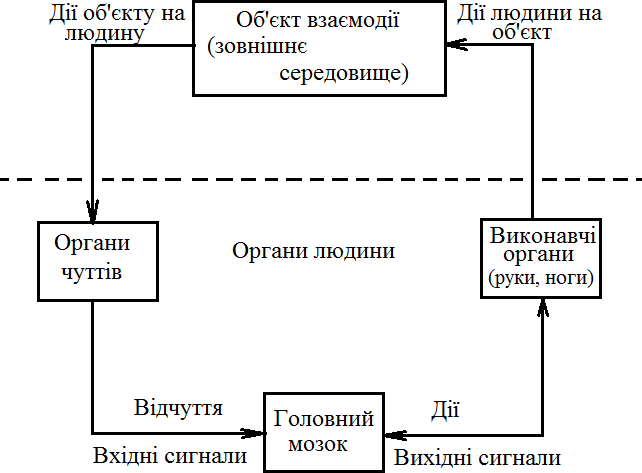 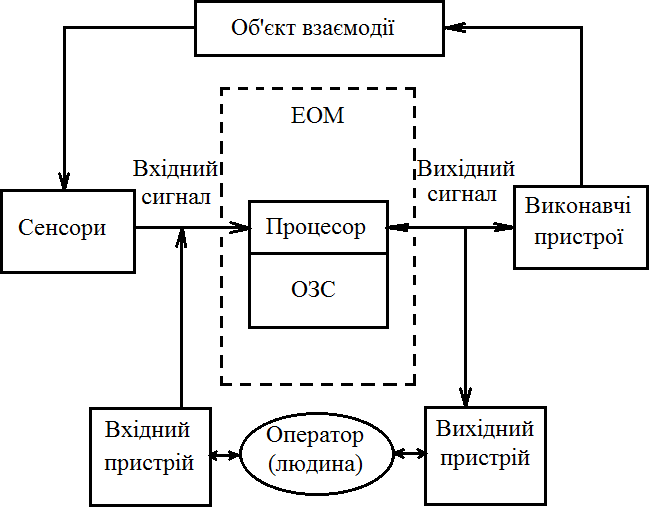 Спрощені моделі систем, які відображають загальні риси, основні елементи й функції, що виконуються
Технічна автоматична система
Людина